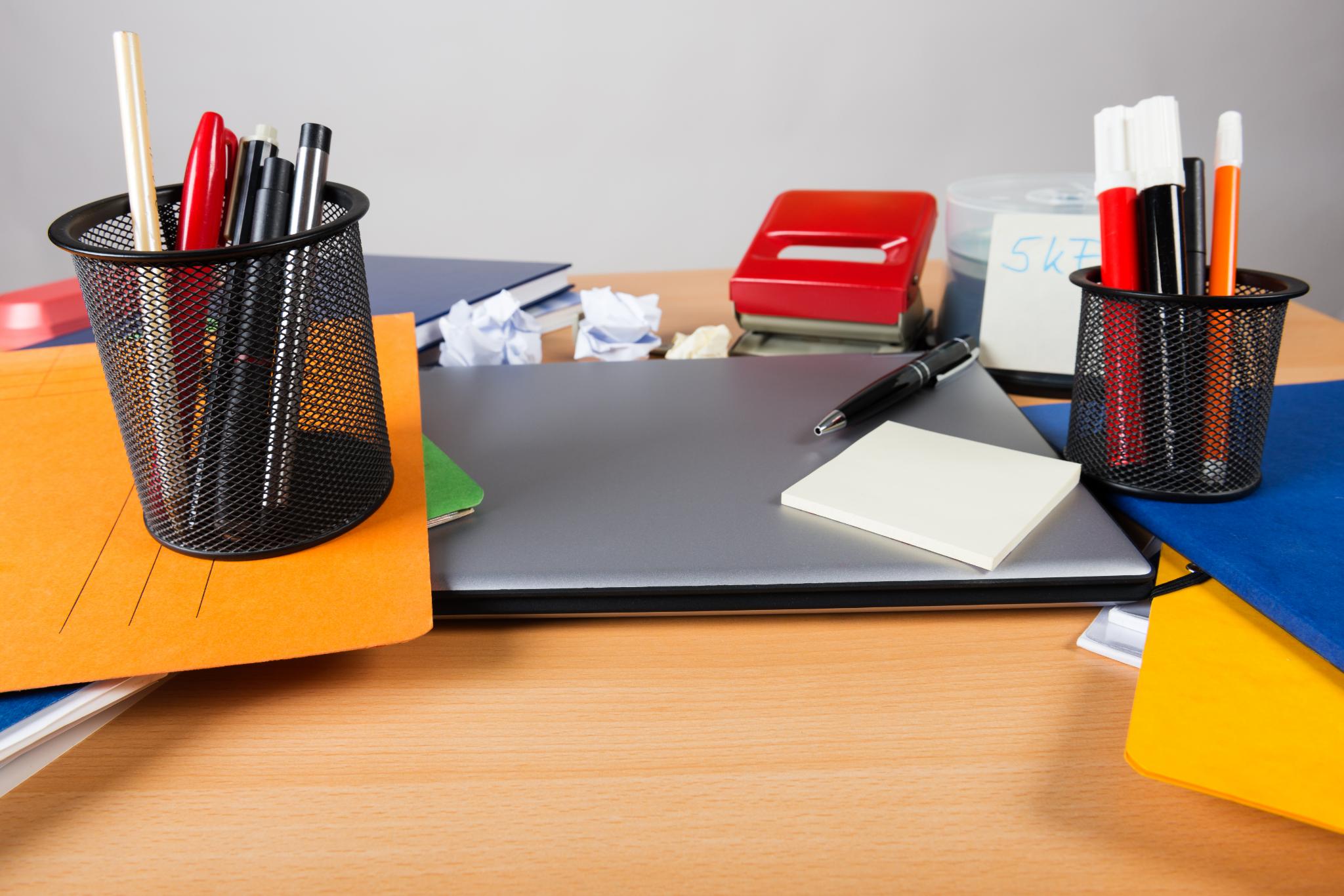 Organizational Policies and Rules About Workplace Gambling
Understanding gambling implications in organizational environments
[Speaker Notes: AI-generated content may be incorrect.

---

In this presentation, we will explore the significant issue of workplace gambling. We will cover the definition, prevalence, and impacts of gambling in organizational settings, alongside the legal framework, policy development, implementation, and addressing gambling-related issues.]
Introduction to Workplace Gambling
Legal Framework and Compliance
Developing Comprehensive Policies
Implementing and Enforcing Policies
Addressing Gambling-Related Issues
[Speaker Notes: We will begin with an introduction to workplace gambling, including its definition and types, followed by a discussion on the legal framework and compliance requirements. Next, we’ll delve into how to develop and implement comprehensive policies, and finally, we will address how to support employees facing gambling-related issues.]
Definition of Workplace Gambling
Workplace gambling encompasses any gambling activities that happen in the work environment, impacting workers and workplace culture.
Informal Betting
Informal betting among colleagues can occur regularly, creating a casual gambling atmosphere within the office setting.
Office Pools
Office pools are organized betting activities, often associated with events like sports, where employees participate collectively.
Organized Gambling Events
These are formal gambling events that can be hosted by the company, often for fundraising or entertainment purposes.
Definition and Types of Workplace Gambling
[Speaker Notes: Workplace gambling refers to any gambling activities that occur within the work environment. This can include informal betting among colleagues, office pools, or organized gambling events. Recognizing these types is critical for policy formulation.]
Prevalence of Gambling in Workplaces
Widespread Gambling Activities
Many employees partake in various forms of gambling during work hours, often without realizing its impact.
Impact on Productivity
The prevalence of gambling in the workplace can lead to decreased productivity and focus among employees.
[Speaker Notes: Gambling in workplaces is more common than many may realize, with studies indicating that a significant number of employees engage in various forms of gambling during work hours. This prevalence can lead to issues such as decreased productivity.]
Potential Risks and Impacts on Organizations
Reduced Employee Productivity
Workplace gambling can lead to distracted employees, resulting in lower productivity levels and decreased work quality.
Increased Absenteeism
Employees engaged in gambling activities may take more days off, increasing absenteeism and impacting overall team performance.
Legal Liabilities
Organizations may face legal issues due to workplace gambling, which can lead to financial penalties and reputational harm.
[Speaker Notes: The potential risks of workplace gambling include reduced employee productivity, increased absenteeism, and potential legal liabilities. Understanding these impacts is crucial for organizations to mitigate risks effectively.]
Relevant Laws and Regulations
Understanding Gambling Laws
Organizations must understand the intricacies of gambling laws at local, state, and federal levels to ensure compliance.
Variations in Regulations
Gambling regulations can vary significantly, affecting different types of gambling activities and their legality in the workplace.
Compliance Challenges
Organizations may face challenges in complying with various gambling laws, making legal guidance essential.
[Speaker Notes: Organizations must be aware of local, state, and federal laws regarding gambling, as these regulations can vary significantly and may impose restrictions on certain types of gambling activities within the workplace.]
Employer Responsibilities and Liabilities
Creating a Safe Environment
Employers must ensure a safe and productive work environment to protect employees and enhance productivity.
Addressing Gambling Issues
Failure to address gambling issues in the workplace can lead to significant liabilities for employers.
Importance of Clear Policies
Implementing clear policies regarding gambling and other risks is crucial for minimizing organizational liability.
[Speaker Notes: Employers have a responsibility to create a safe and productive work environment. Failure to address gambling issues can lead to liability for the organization, emphasizing the need for clear policies.]
Industry-Specific Considerations
[Speaker Notes: Different industries may have unique considerations related to workplace gambling. For instance, sectors such as finance and hospitality may be more prone to gambling activities, necessitating tailored policies.]
Key Components of an Effective Policy
Definition of Gambling
Defining what constitutes gambling is crucial for clarity and understanding in workplace policies.
Prohibited Behaviors
Clearly outlining prohibited behaviors helps ensure all employees understand what is unacceptable in the workplace.
Consequences for Violations
Establishing clear consequences for policy violations can deter inappropriate gambling activities effectively.
[Speaker Notes: An effective workplace gambling policy should define what constitutes gambling, outline prohibited behaviors, and establish clear consequences for violations. Comprehensive policies can help deter inappropriate gambling activities.]
Drafting Clear Guidelines and Rules
Importance of Clarity
Clarity helps employees understand the rules effectively, reducing confusion and promoting compliance.
Explicit Definitions
Providing explicit definitions ensures that all terms are understood the same way by everyone involved.
Acceptable Behaviors
Outlining acceptable behaviors provides a framework for employees to follow, ensuring a respectful workplace.
[Speaker Notes: Clarity is crucial in drafting guidelines to ensure all employees understand the rules regarding gambling in the workplace. This includes explicit definitions, examples, and a clear outline of acceptable behaviors.]
Involving Stakeholders in Policy Creation
Stakeholder Engagement
Engaging stakeholders such as employees and HR during policy creation promotes relevance and practicality in the proposed policies.
Legal Advisors' Input
Involving legal advisors ensures that policies comply with regulations and minimize potential legal issues.
Widespread Acceptance
Including various perspectives in policy development fosters acceptance and commitment from all stakeholders within the organization.
[Speaker Notes: Involving key stakeholders such as employees, HR, and legal advisors in the policy creation process ensures that the policies are relevant, practical, and widely accepted within the organization.]
Communicating Policies to Employees
[Speaker Notes: Effective communication of gambling policies to employees is essential. Organizations should utilize various methods, such as employee meetings and written communications, to ensure everyone is informed.]
Training and Awareness Programs
Importance of Training Programs
Establishing training programs is essential to raise awareness about gambling risks and encourage responsible behavior among employees.
Understanding Gambling Risks
Training should cover the implications of gambling, helping employees recognize the associated risks and consequences.
Organizational Policies
Awareness programs should include the organization's policies regarding gambling, fostering a culture of responsibility and compliance.
[Speaker Notes: Training programs should be established to raise awareness about the risks of gambling and the organization's policies. This can help employees understand the implications and encourage responsible behavior.]
Monitoring and Enforcement Mechanisms
Importance of Monitoring
Monitoring compliance with gambling policies is essential to ensure fair practices and protect consumers.
Enforcement of Policies
Enforcing consequences for policy violations is crucial to maintaining integrity within the gambling sector.
Reporting Procedures
Organizations should establish clear procedures for reporting violations to promote accountability and transparency.
[Speaker Notes: Monitoring compliance with gambling policies and enforcing consequences for violations are crucial. Organizations should establish procedures to report violations and ensure consistent enforcement of policies.]
Identifying Signs of Problem Gambling
Behavioral Changes
Employees may exhibit noticeable changes in behavior, such as irritability or secrecy, indicating potential gambling issues.
Increased Absenteeism
Frequent absences or tardiness can be a major indicator of an underlying gambling problem affecting work performance.
Financial Issues
Financial difficulties, such as unexplained debts or requests for loans, may signal a gambling-related problem.
[Speaker Notes: Recognizing the signs of problem gambling is key for employers. Signs can include changes in behavior, increased absenteeism, or financial issues, which may indicate a gambling problem.]
Support and Intervention Strategies
Counseling Services
Employers should offer counseling services for employees facing gambling issues to help address their problems effectively.
Employee Assistance Programs
Implementing employee assistance programs can provide confidential support for those struggling with gambling addiction.
Support Groups
Facilitating support groups allows employees to connect with others facing similar challenges and share experiences.
[Speaker Notes: Employers should have support mechanisms in place for employees struggling with gambling problems. This can include referral to counseling services, employee assistance programs, or support groups.]
Resources and Assistance Programs
[Speaker Notes: Providing employees with access to external resources and assistance programs can be beneficial. Organizations should share information about national and local resources that support individuals facing gambling issues.]